Bµi 2: C¸c sè 6, 7, 8,9
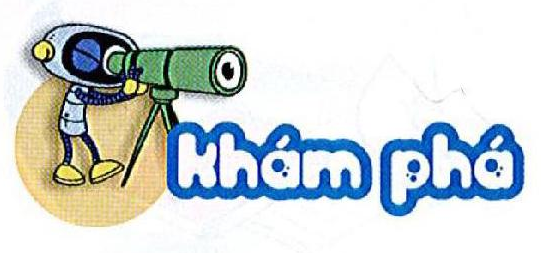 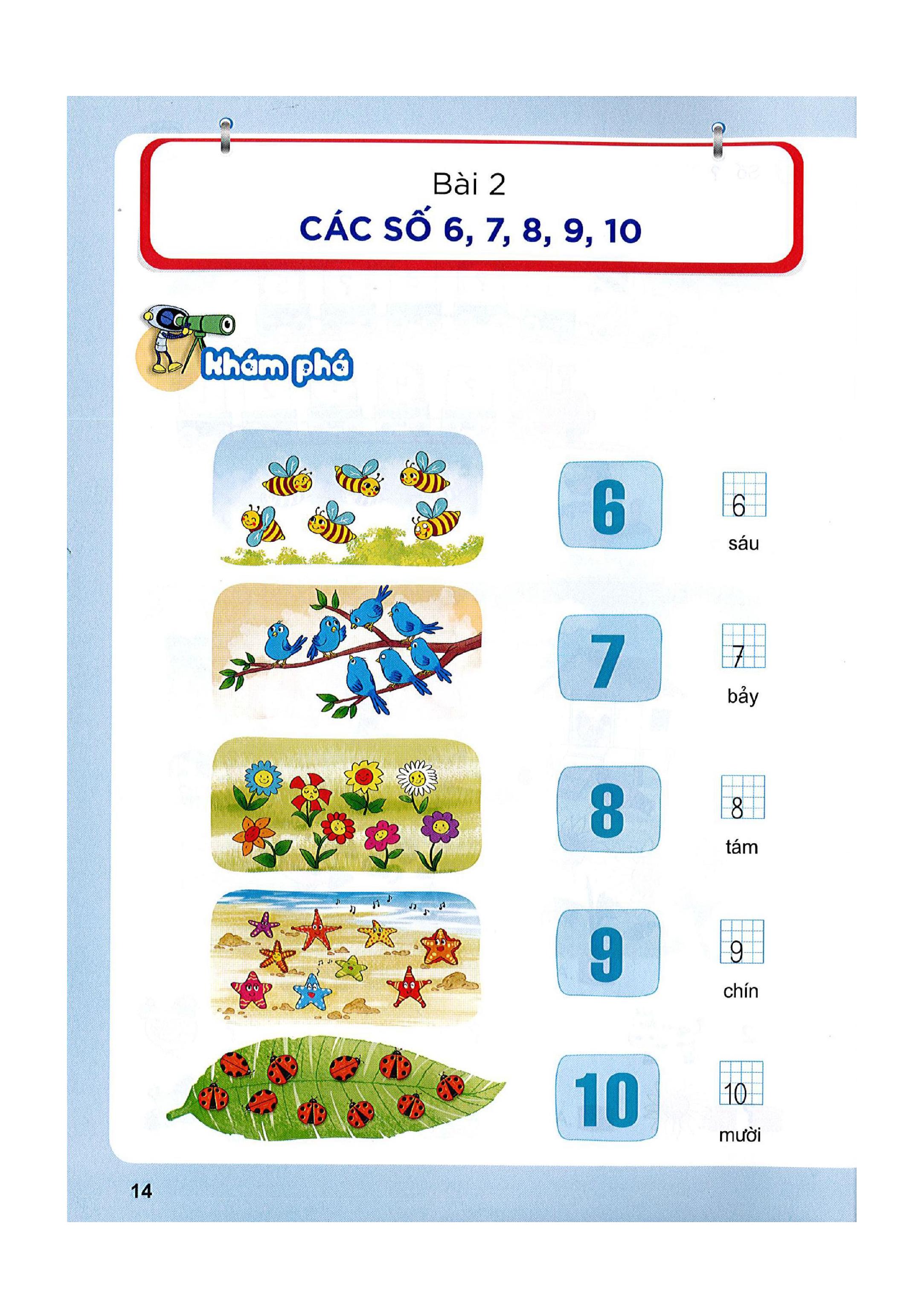 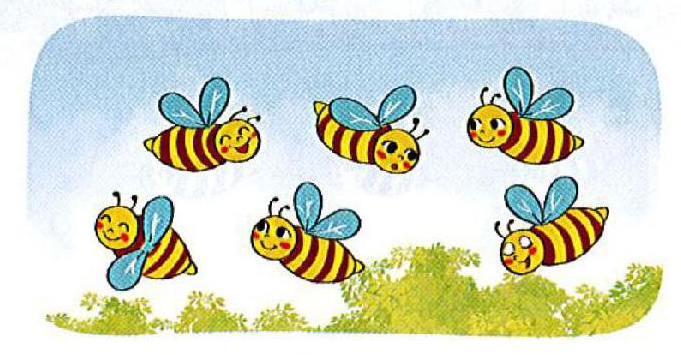 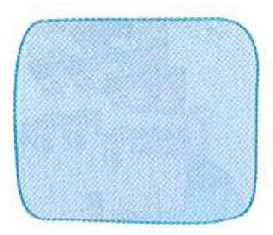 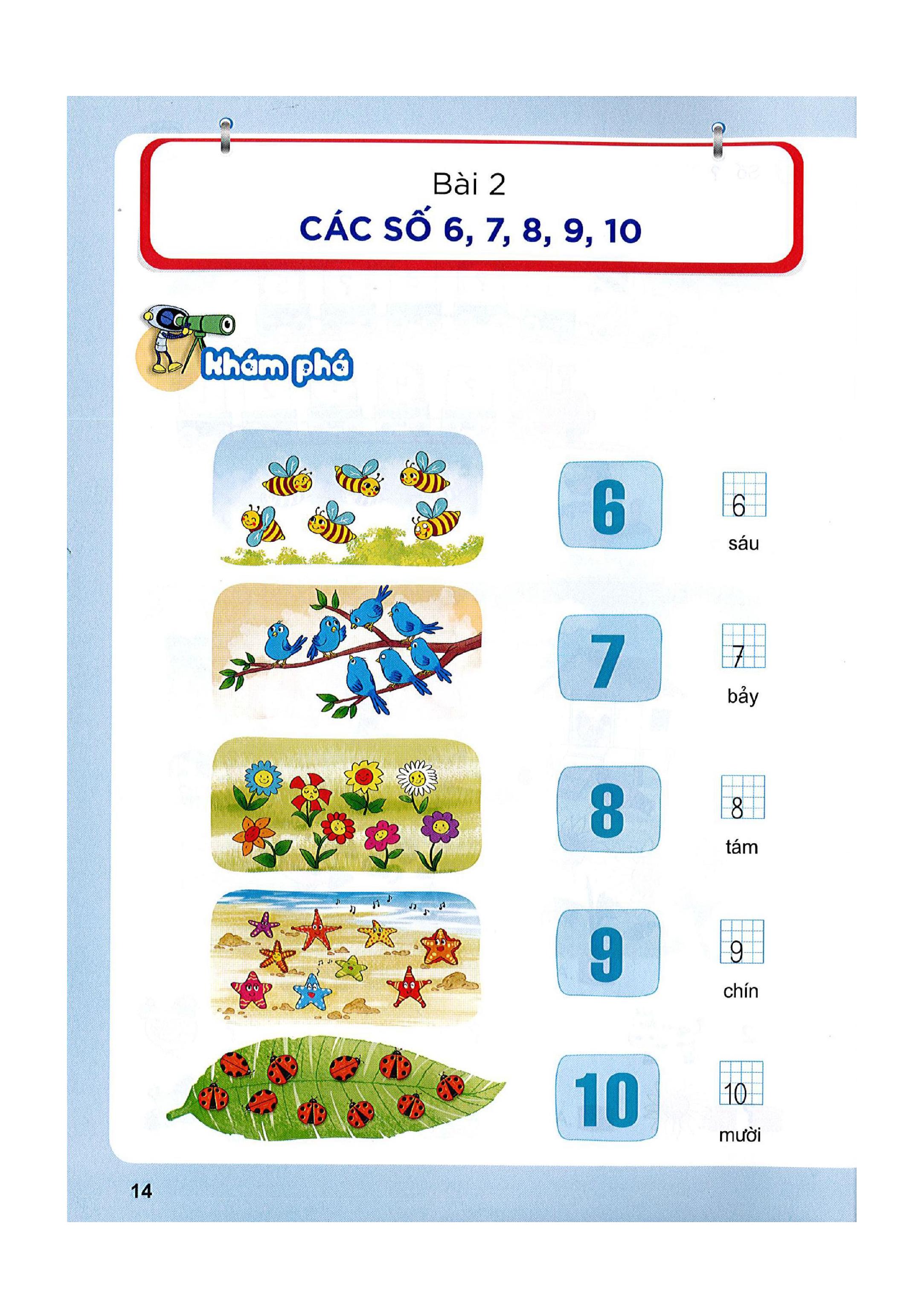 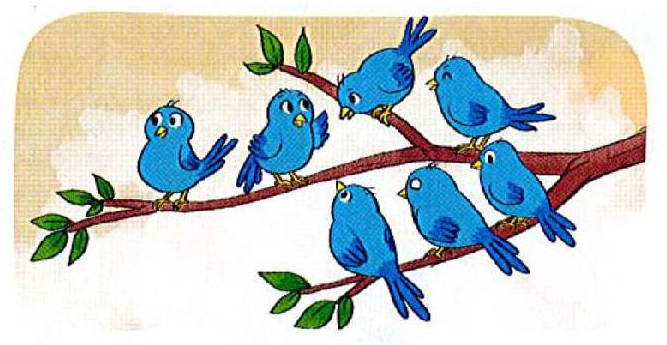 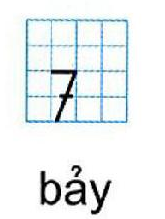 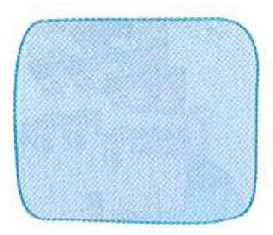 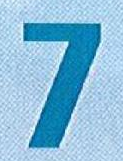 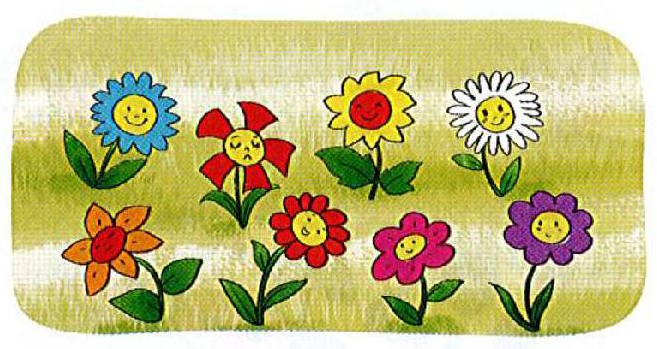 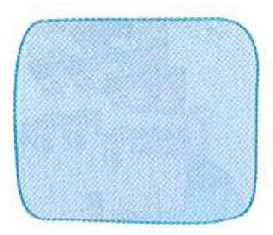 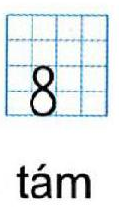 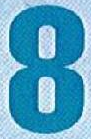 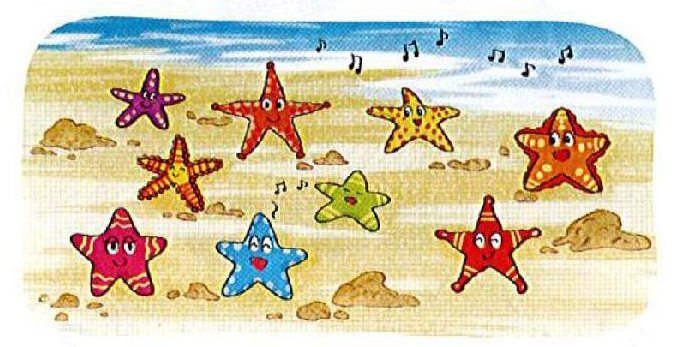 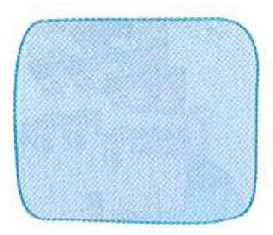 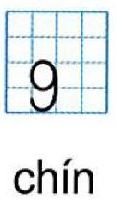 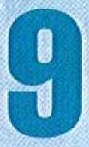 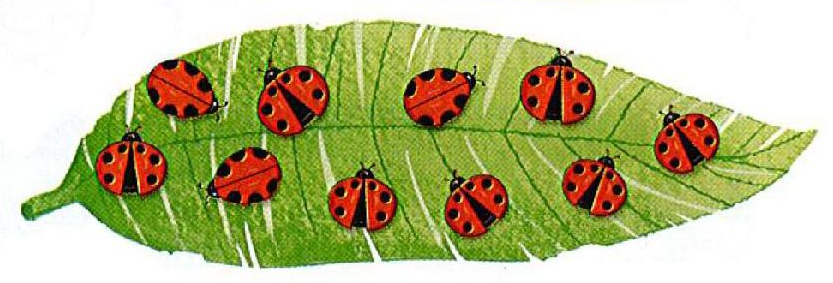 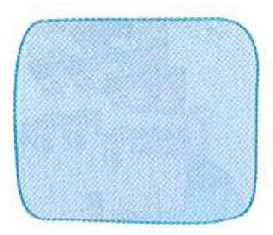 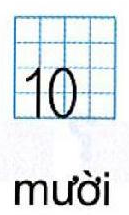 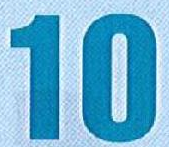 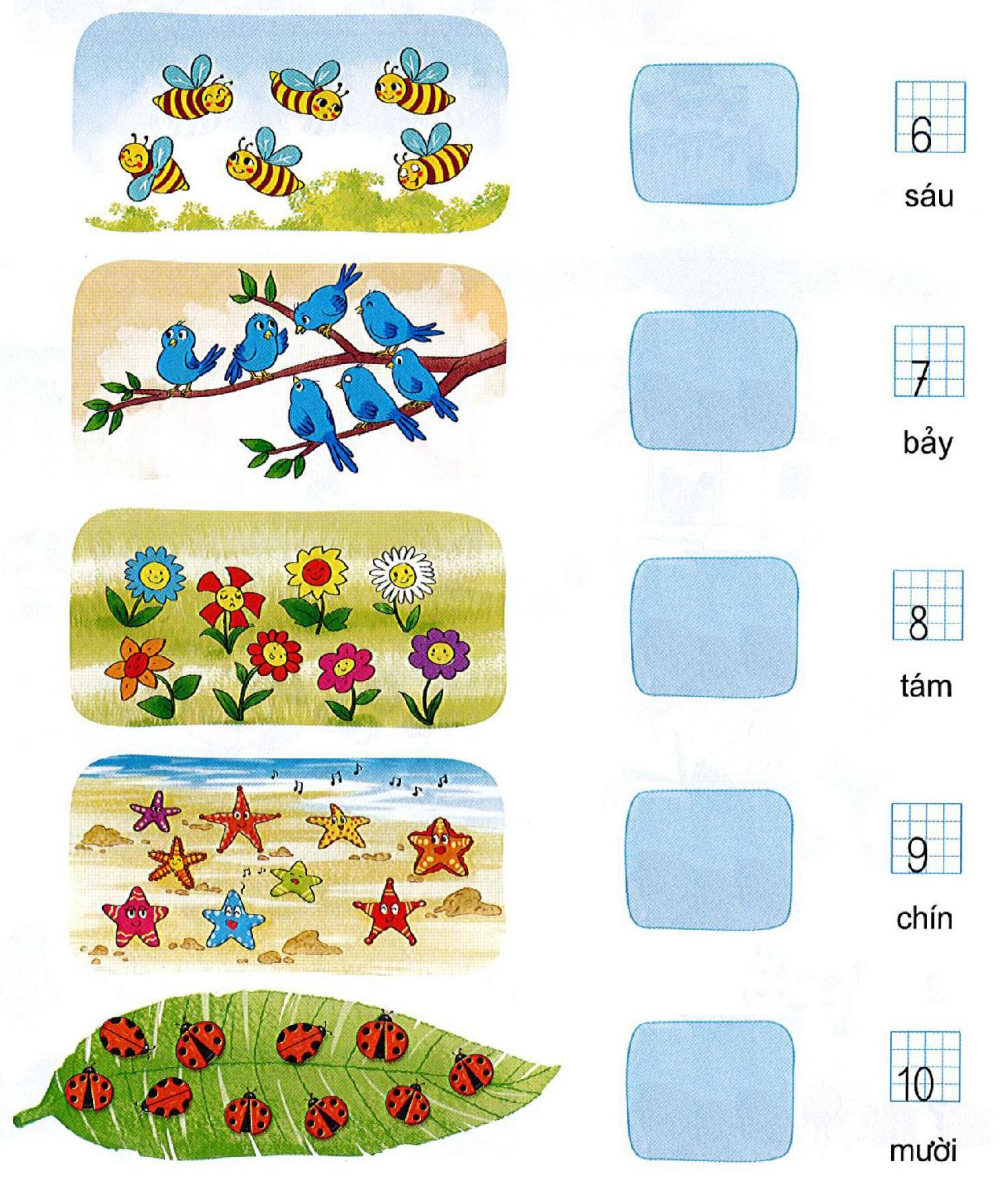 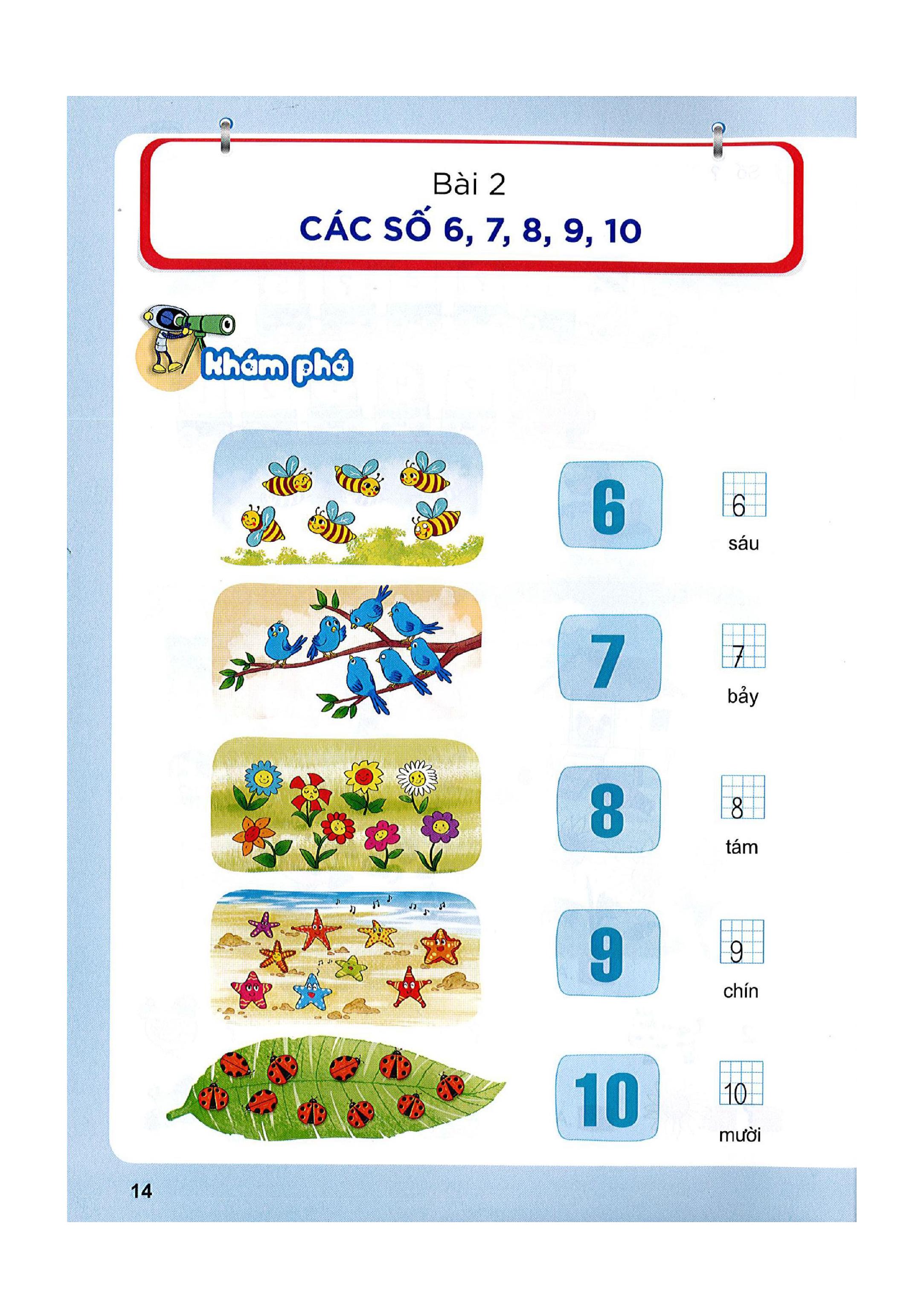 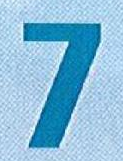 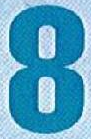 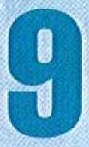 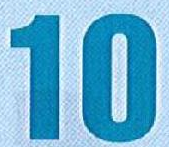 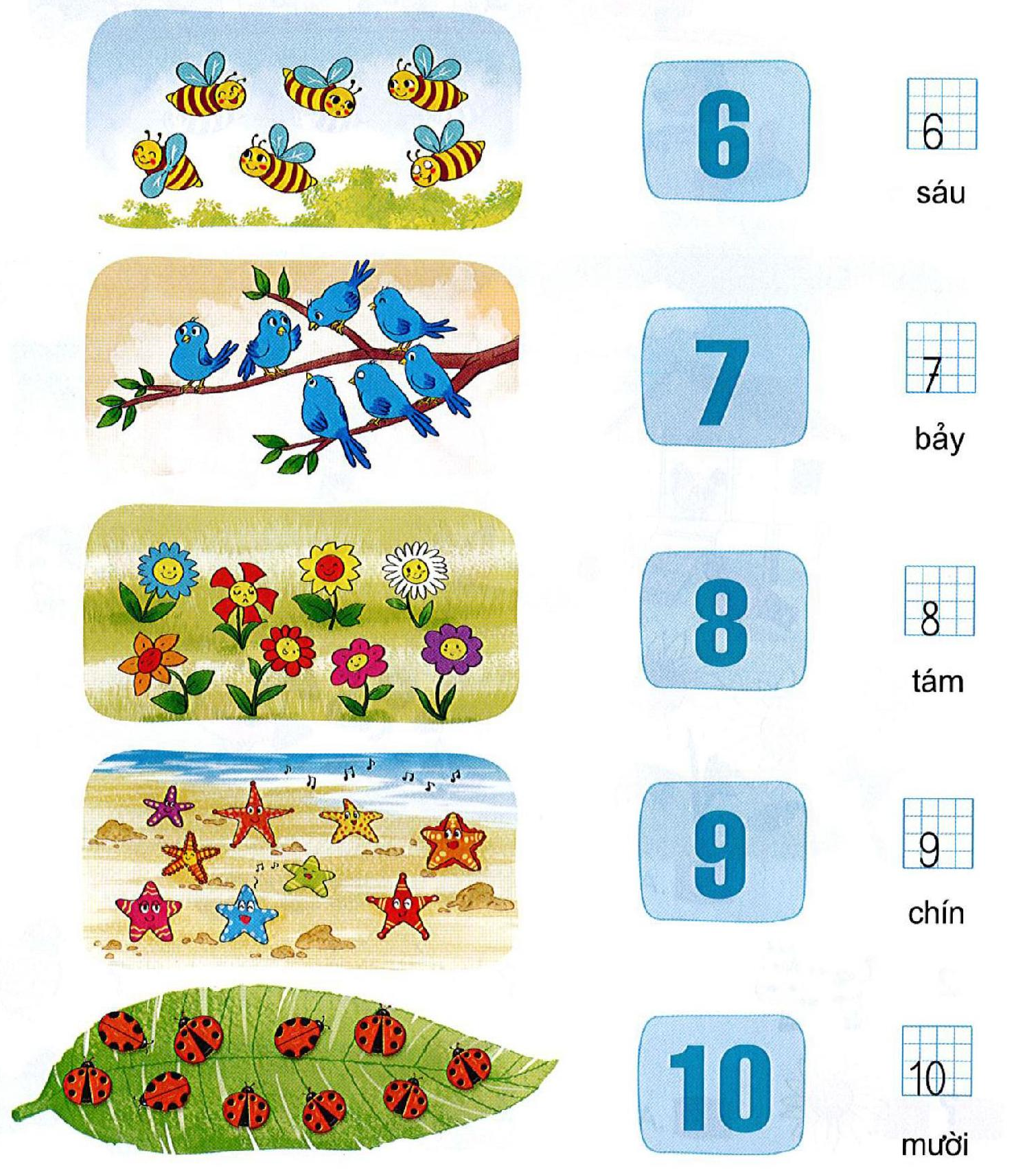 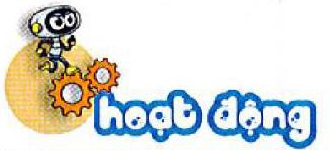 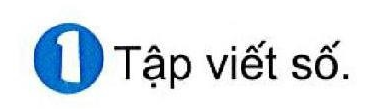 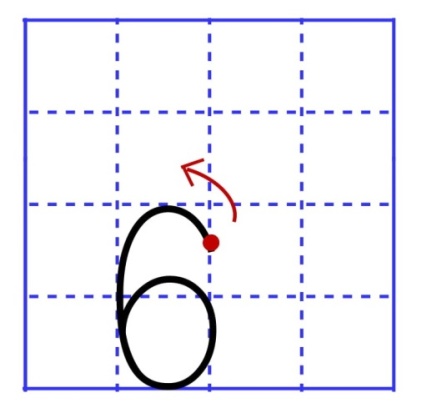 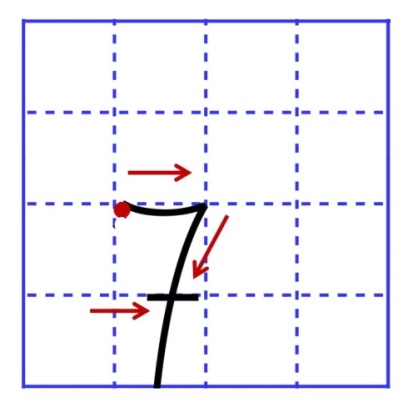 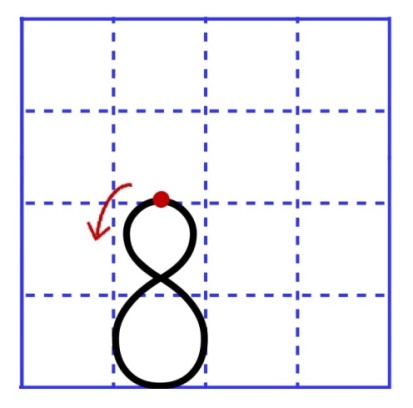 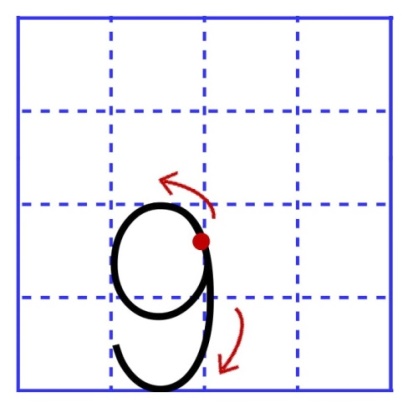 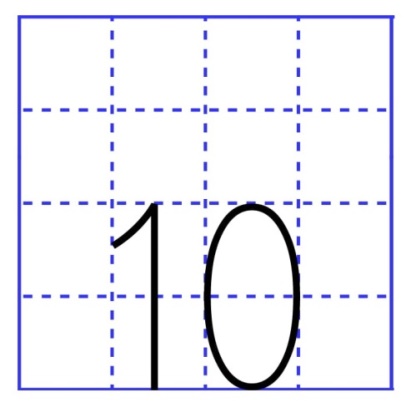 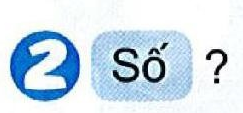 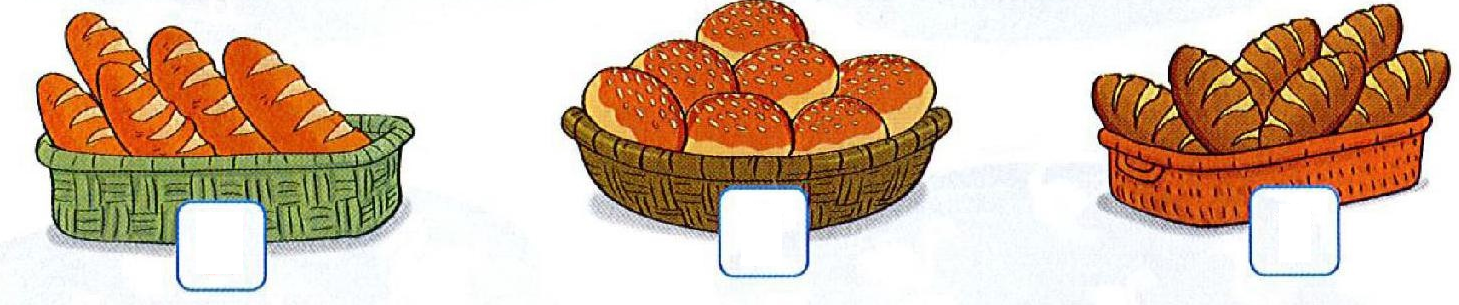 6
7
5
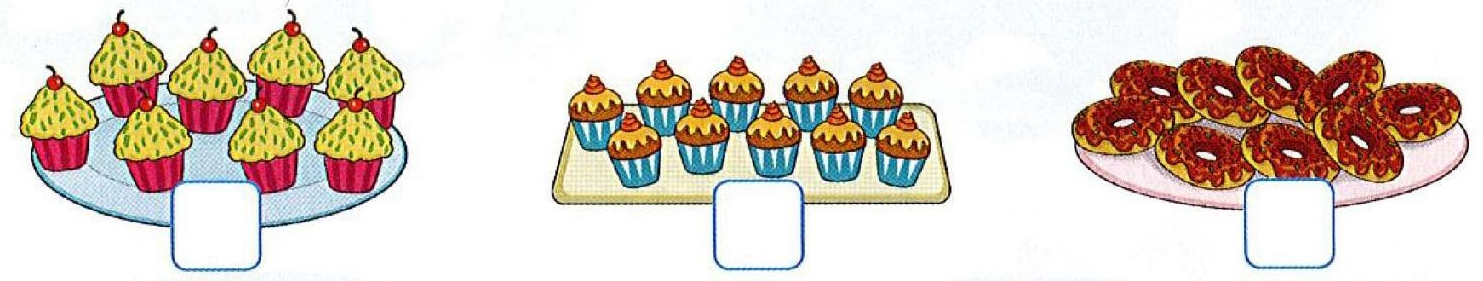 10
9
8
[Speaker Notes: 1]
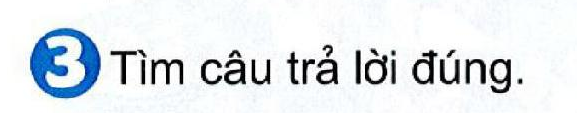 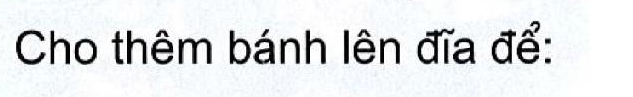 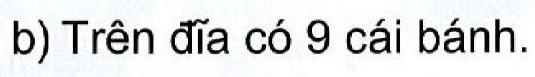 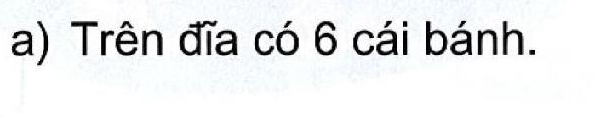 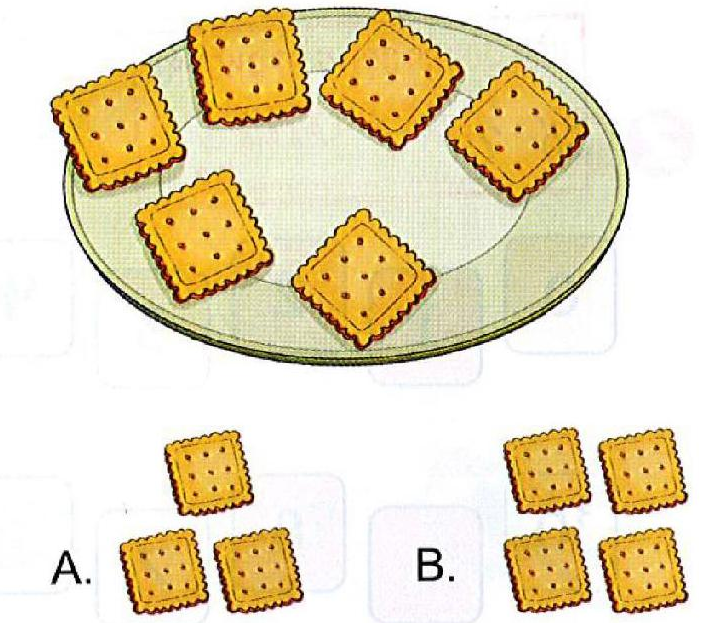 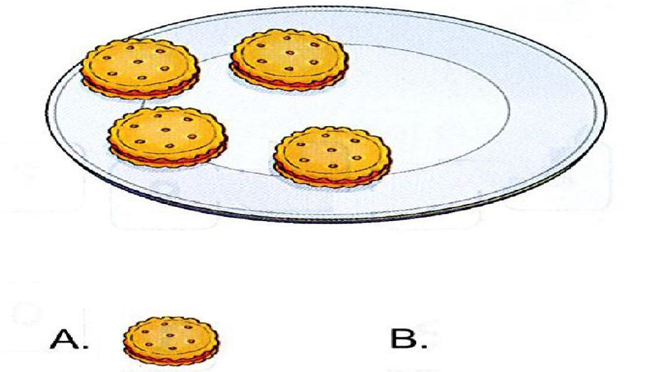 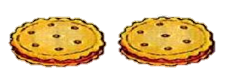 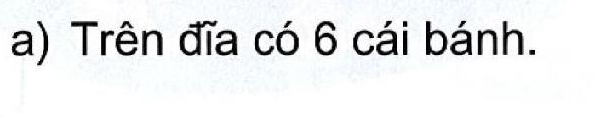 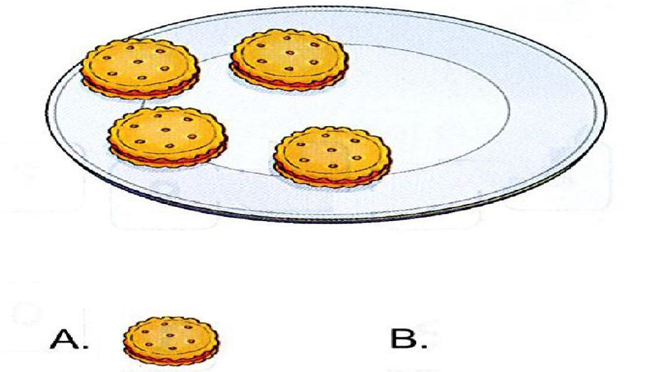 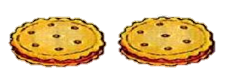 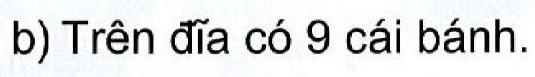 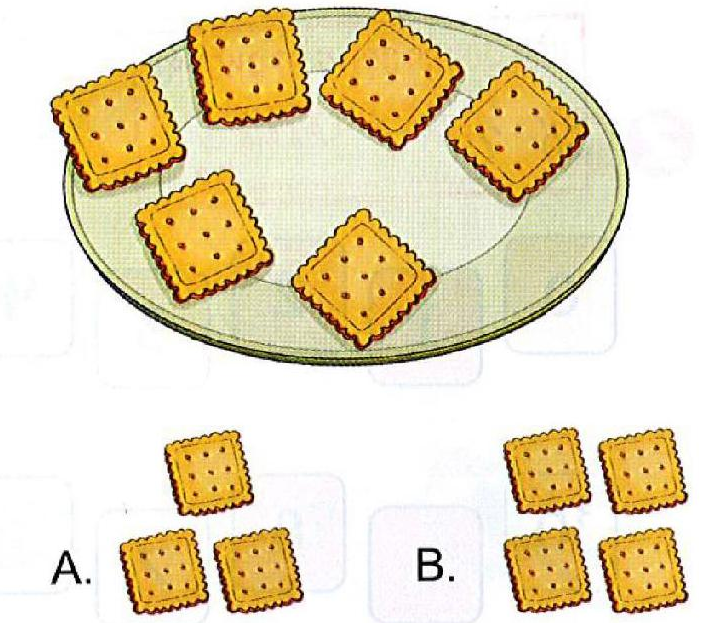